Landelijke onderzoeksagenda Valente 2020 – 2024branchevereniging voor participatie, begeleiding en veilige opvangMaatschappelijke en Vrouwenopvang, Beschermd Wonen, Forensische Zorg, Kinderen - in en buiten de opvang
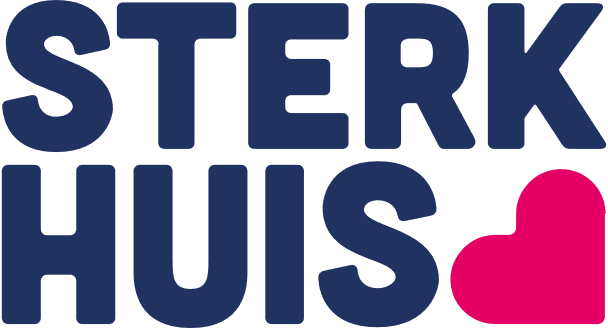 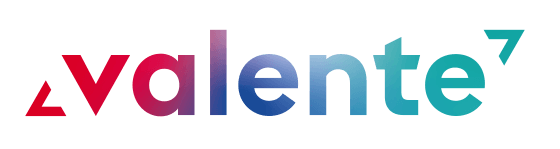 Landelijke onderzoeksagenda Valente kader 2020 – 2024: ambities, rolverdeling en thema's Ambities:kennisdeling/-opbouw: resultaten benutten en delen, lacunes invullen, meer samenhangsamenwerking onderzoekers, professionals, ervaringsdeskundigen bevorderenAgenderen/lobby: onderzoeksnetwerken, beleidsmakers, financiersKwaliteitsverbetering en innovatie stimuleren
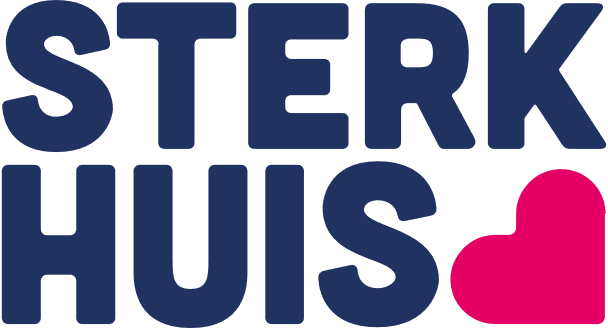 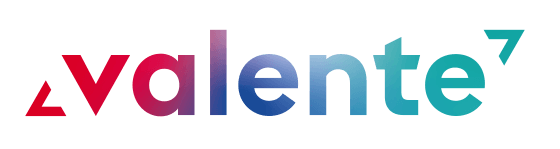 Hoe zijn we hiermee bezig?
Werkgroep: uitwisseling onderling en met ledenDoelgroep in beeld: ontwikkelen en ervaringen van cliënten in beeld krijgenVerbinding met onderzoeksnetwerk en kennisinstituten: onderzoeksnetwerk partnergeweldLeerstoel OU Janine Janssen, rechtsantropologieOnderzoek bij of door leden: samen, met anderen
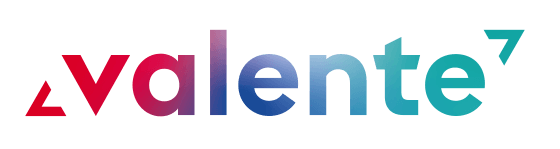 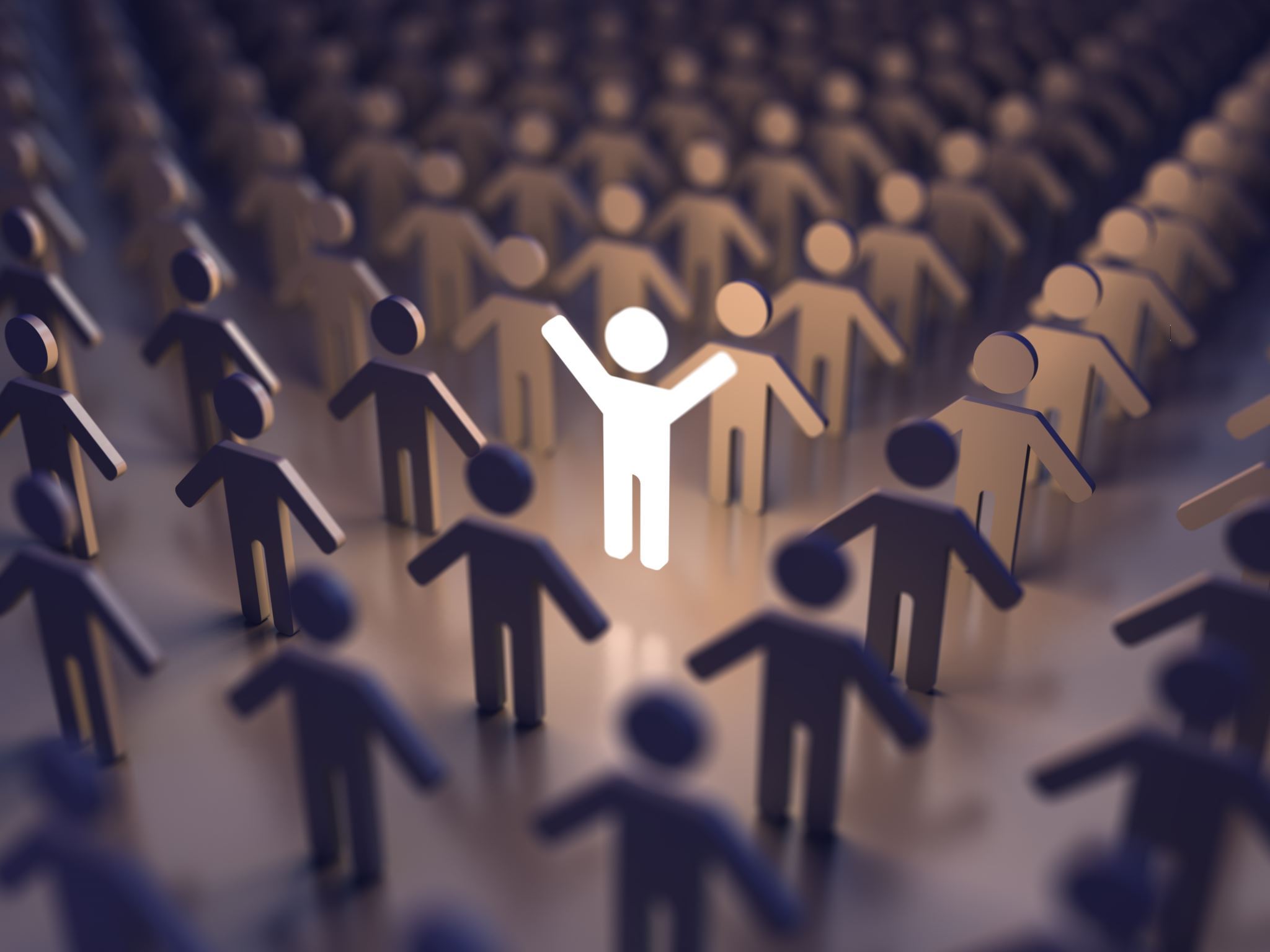 Hoe laten we onderzoek in de praktijk landen?
Participant in onderzoeksnetwerken:
- plek om onderzoeksbehoeften praktijk te bespreken 
- wederkerigheid vergroten: onze dilemma's bespreken

Kennisdelen met leden

Kennissynthese en samenhang bepleiten: onafhankelijke blik t.b.v. visie-/beleidsontwikkeling
Koppeling Onderzoek, Beleid en PraktijkDrieluik: beleid kan niet zonder onderzoek, onderzoek niet zonder praktijk en praktijk niet zonder beleidRealiteit van onderzoek: kenniskloof tussen een onderzoeksrapport en hoe deze in praktijk toegepast moet wordenValorisatie: omschrijft het benutten van kennis in de praktijk en het delen van kennis met een breed (maatschappelijk) publiek.
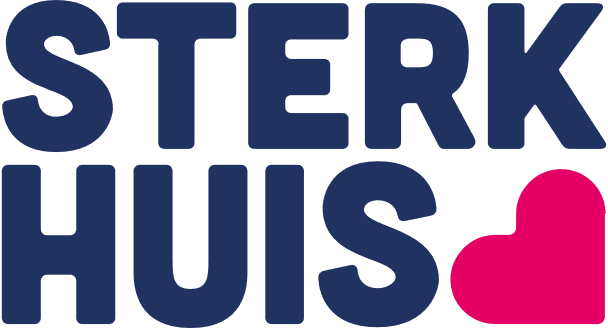 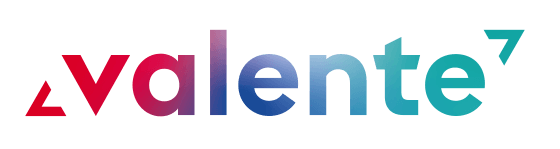 Recent voor de sector relevant onderzoek
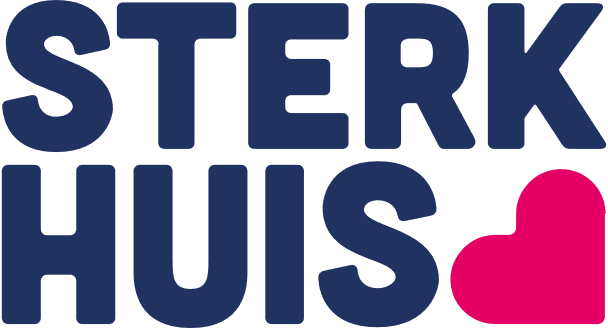 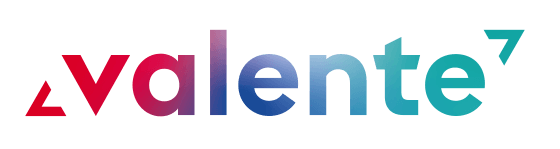 Werkzame elementen MDA++ aanpakOnderzoekers Verwey-Jonker Instituut 
Onderdeel programma “Geweld hoort nergens Thuis”
Twee regio pilots: Rotterdam en Hart van Brabant
MDA++  intersectorale specialistische Multidisciplinaire AanpakDoel: Multidisciplinair én systeemgericht werken onder één dak
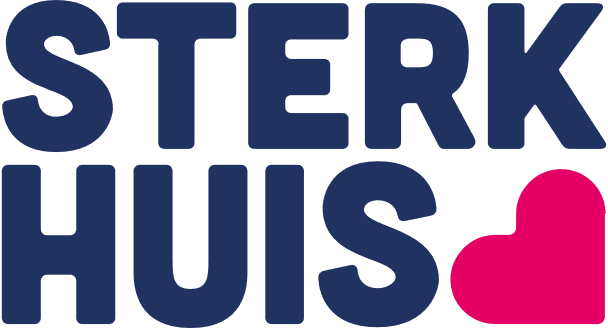 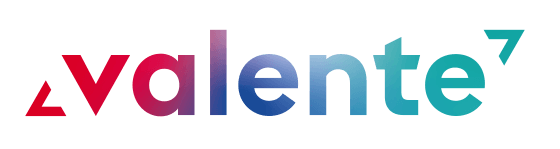 Resultaten:Voor cliënten heeft inzet van MDA++ duidelijke meerwaarde
Professionals: MDA++ vult een lacune in het aanbod op
Enorm lastig om het geweld duurzaam te stoppen  
grote groep gezinnen bij tweede meting nog steeds veelvuldig of ernstige vormen van huiselijk geweld rapporteren. Niet alle veranderingen zijn alleen toe te schrijven aan MDA++Per regio: aantal werkzame elementen:  helpend om de aanpak goed vorm te geven
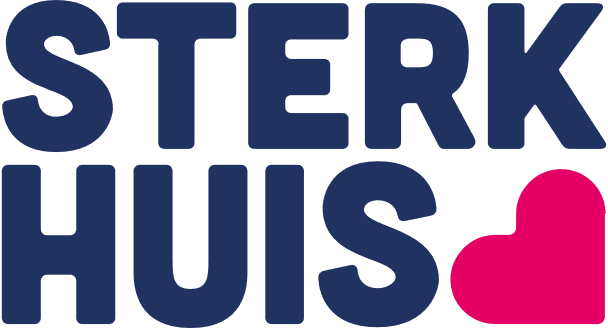 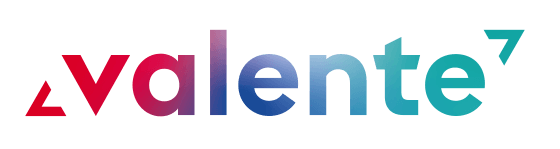 Conclusie:
MDA++ is een succesvolle aanpak voor complexe problematiek in gezinnen met huiselijk geweld en/of kindermishandelingAdvies bij de ontwikkeling van het Regionaal Veiligheidsteam: - niet opnieuw beginnen- aansluiten en voortbouwen op kennis, ervaring en geleerde lessen binnen MDA++Onderzoeksrapport Verwey-Jonker (2023):Goed ingerichte MDA++ helpt gezinnen met complexe problematiek huiselijk geweld en kindermishandeling - Verwey-Jonker Instituut
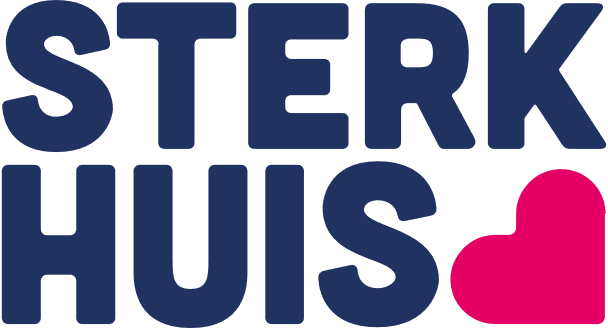 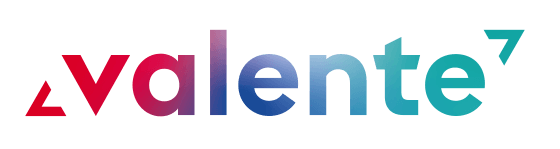 Laagdrempelige hulp voor slachtoffers en plegers van geweld in afhankelijkheidsrelaties
Onderzoekers Verwey-Jonker Instituut in opdracht van Ministerie van Volksgezondheid, Welzijn en Sport (VWS)Interviews met 60 slachtoffers, hulpverleners en plegers- Ervaringen met de vindbaarheid en toegankelijkheid van laagdrempelige hulp en waardering ervan?- Hoe verhouden behoeften zich tot het aanbod van laagdrempelige hulp? Specifieke behoeften van slachtoffers per soort geweld
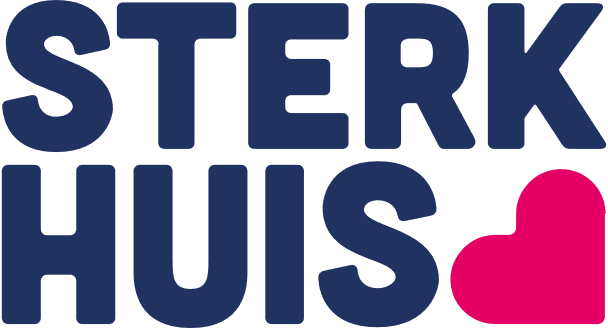 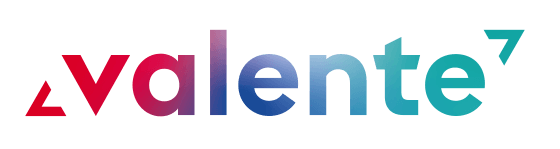 Resultaten:Het zoeken van hulp is een complex en langdurig procesVaak geen hulpvraag: - gevoelens van loyaliteit of afhankelijkheid ten opzichte van de dader - angst voor zichzelf of hun naasten. Starten met zoeken naar anonieme informatievoorziening: - informatie over hetgeen hen overkomen is - grensoverschrijdend gedrag- wat gebeurt er als je om hulp vraagt- overzicht van welke ondersteuning / hulp er is Eerste stap naar informele hulpin gesprek met een vriend, vriendin, partner of familielidDaarna pas formele hulpinstanties
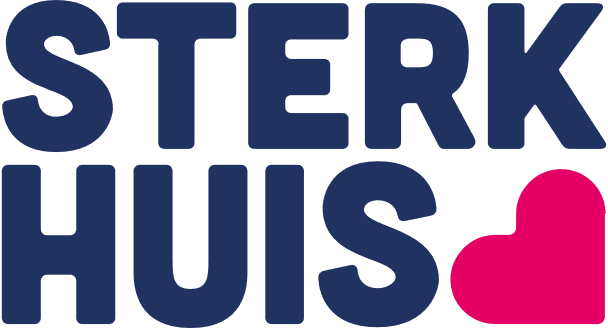 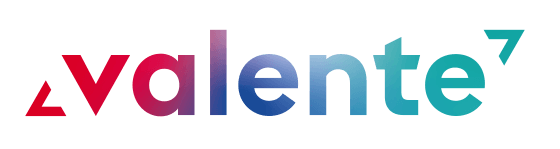 Bron:  Onderzoeksrapport Verwey-Jonker (2023): Laagdrempelige-hulp.pdf (verwey-jonker.nl)
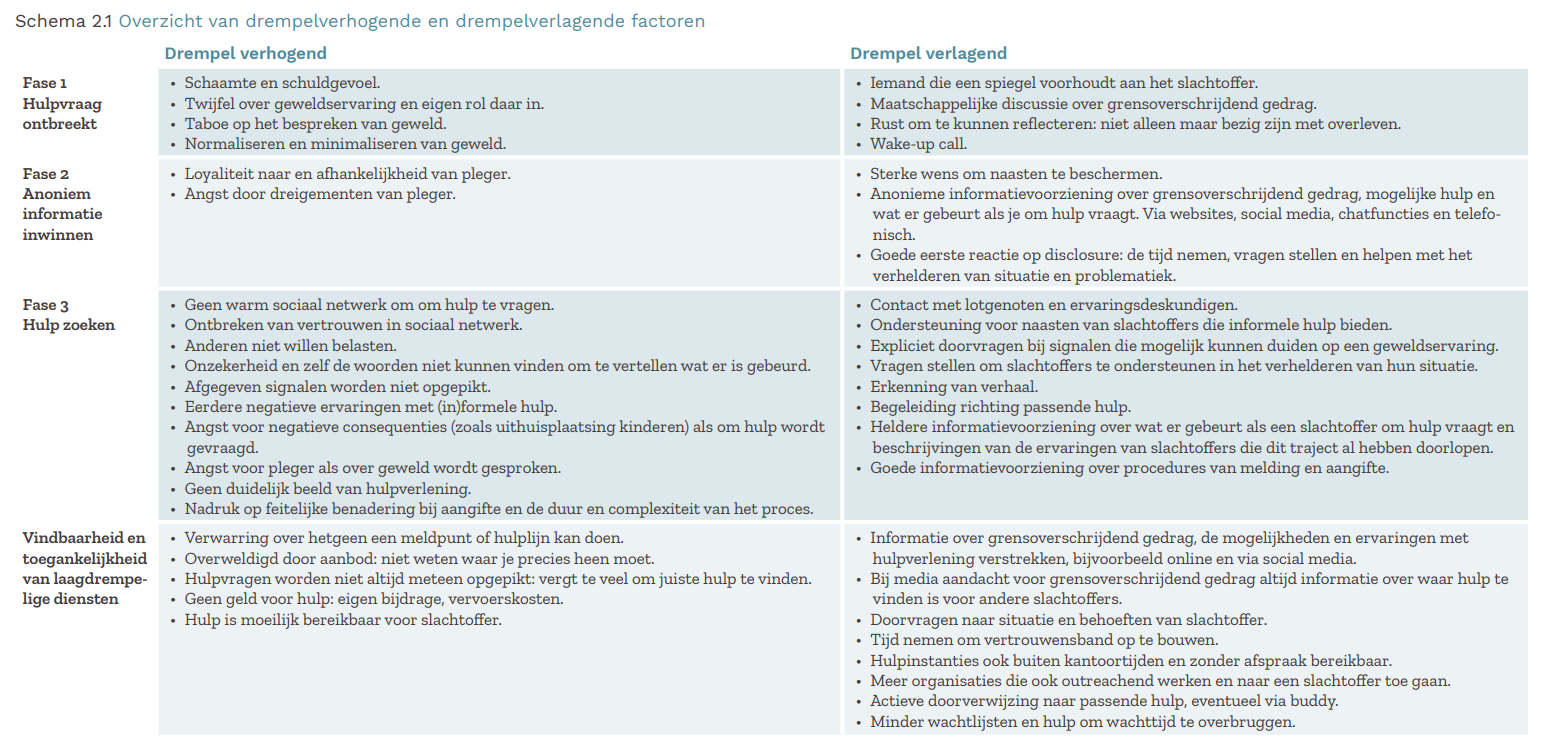 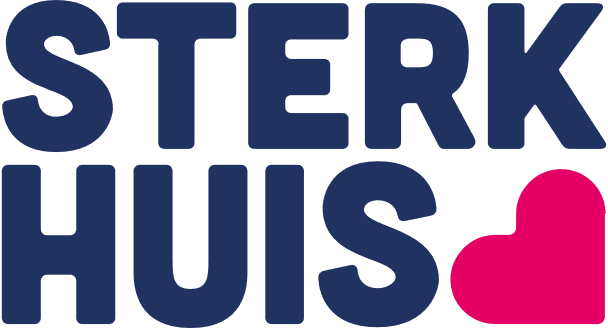 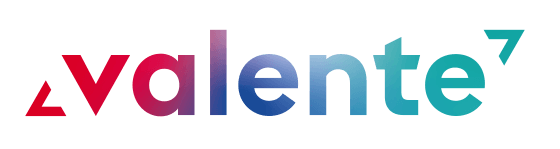 Jongens aan het woord
Consortium: samenwerking tussen zorg- en expertiseorganisaties Koraal, Fier, Lumens, Pretty Woman/Best Man en Sterk HuisOnderzoek in opdracht van Ministerie Volksgezondheid, Welzijn en Sport (VWS)Doel: inzicht verkrijgen in de achtergronden en unieke levensverhalen en op basis van ondersteuningsbehoeften (zorg)methodieken doorontwikkelen
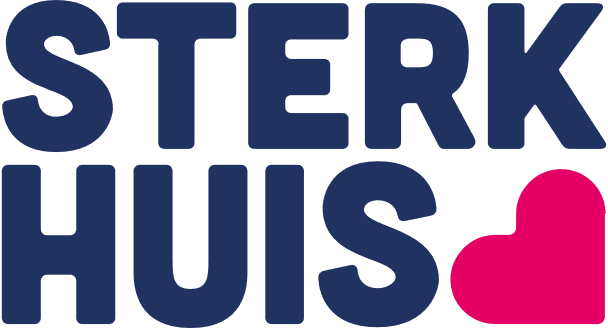 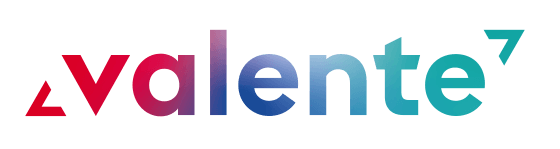 interviews waarbij de jongens zelf aan het woord kwamen over seksuele uitbuiting en seksueel geweld en wat eraan vooraf gingkwetsbare groep jongeren (ingrijpende jeugdervaringen): - opeenstapeling van problemen in opgroeicontext- (vroegkinderlijk) trauma- gedrags- en schoolproblemen- uithuisplaatsingen- risicovol gedrag- meer dan de helft minderjarig ten tijde start uitbuitingOndanks hulpverleningsverleden, nauwelijks zicht op deze groep slachtoffers
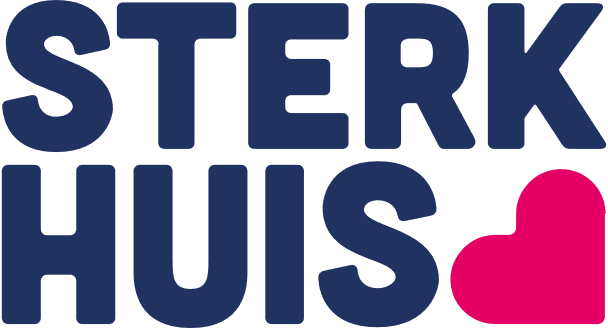 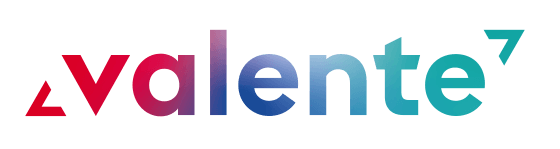 Ervaren drempels in hulpvraag: - onpersoonlijke bejegening- focus op probleemgedrag- geen passend hulpaanbod beschikbaar- gebrek voorlichting Ondersteuningsbehoeften: - maatwerk (eigen regie en tempo)- laagdrempelige hulp- voorlichting: bespreekbaar maken taboes- systeemgerichte hulp- toekomstgericht
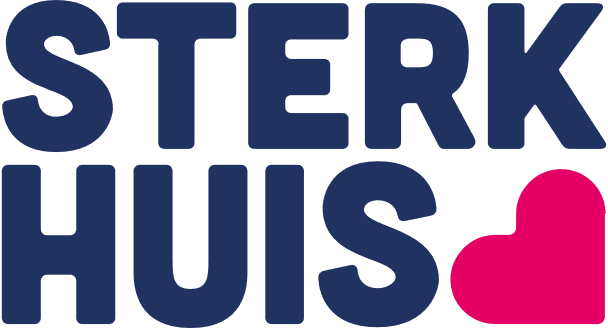 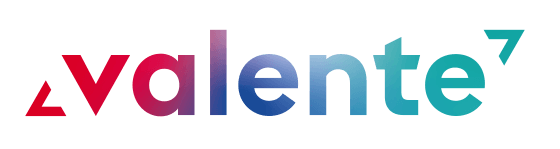 Conclusie:De bewustwording van het slachtofferschap van jongens is van groot belang. Tijd voor erkenning en herkenning, zowel vanuit het perspectief van professionals, de jongens zelf en hun omgeving. Daarnaast belangrijk om hulpaanbod beter aan te laten sluiten bij de ondersteuningsbehoeften van de jongens Onderzoeksrapport en Factsheets :Consortium seksuele uitbuiting jongens en jonge mannen (2023)Onderzoek en factsheets: (potentiële) jongensslachtoffers van seksuele uitbuiting - Sterk Huis
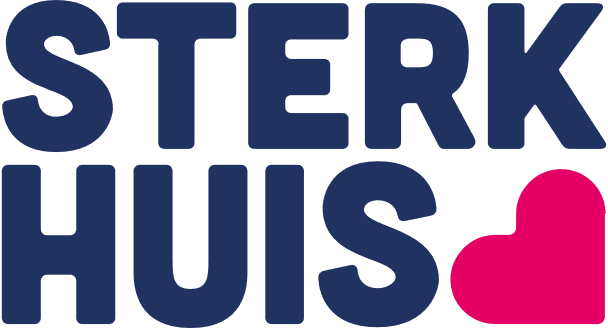 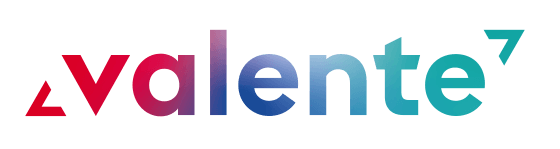 Uitdagingen binnen onderzoek
ParticipantenConsortium:  onderzoek doen met elkaar samen (multidisciplinaire aanpak)Niet iedere keer hetzelfde doen --> samenwerkenVerdieping & implementatie in praktijk
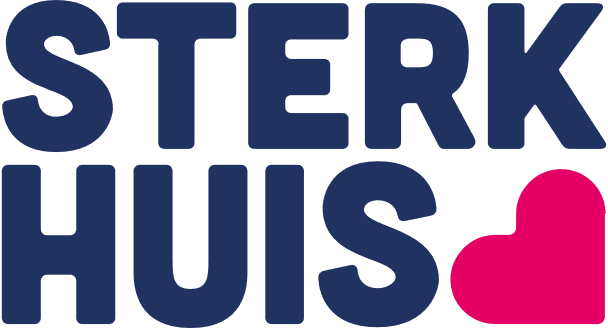 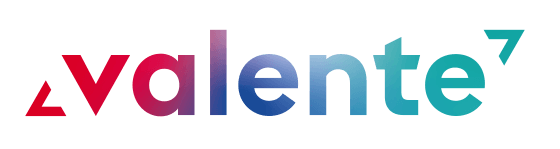 Halen en brengen: over welk thema wil jij weten welk relevant (recent) onderzoek er is?EN/OFmet dit onderzoek is mijn organisatie bezig! in tweetallen bespreken, tips uitwisselenlever je vraag en informatie in, mét je mailadresvoor 1 juli ontvang je mail
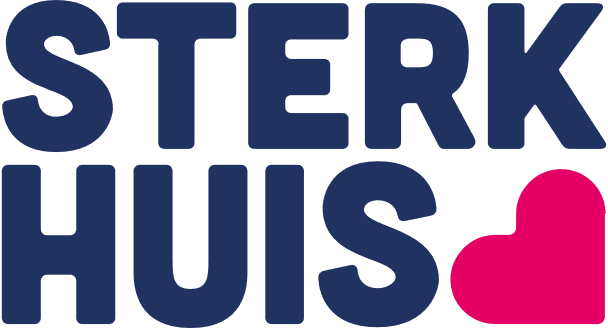 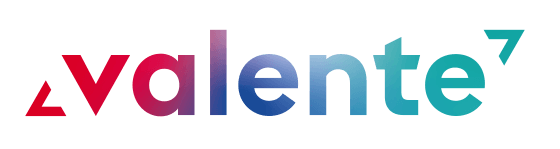 Ons bereiken na vandaag?Chantal Timmermanschantaltimmermans@sterkhuis.nl Essa Reijmersessa.reijmers@valente.nl
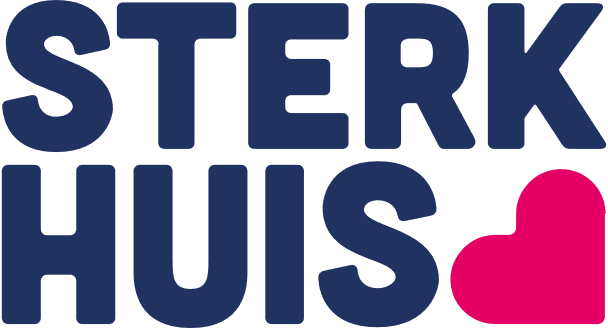 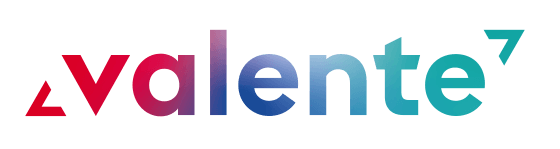